Phonics
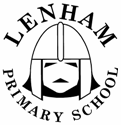 Meeting Objectives
To give an overview of phonic teaching in general
To explain phonic terms and correct pronunciation of sounds
To give an overview of our approach to early phonics and how this supports early writing and reading.
To reflect on the stages of children’s development in these learning areas.
To give ideas as to how you can support your child’s learning at home.
Background
Acquiring a solid knowledge of phonics is the key to reading and writing.
English is one of the most complex languages to learn as many of our sound patterns have more than one pronunciation and spelling so it is no surprise that some children experience difficulty!
There are 42 letter sound patterns.
[Speaker Notes: Show ‘Eat a great breakfast everyday’.]
We follow the Primary National Letters and Sounds strategy.
This programme is divided into 6 phases.
Phase 1
This phase explores sounds and encourages children to hear and distinguish sounds around them.
It includes using instruments, body percussion and voiced sounds.
It also covers rhythm and rhyme and alliteration activities.
We play games, make music and it is very practical.
Finally it moves onto segmenting and blending
Segmenting and Blending
This is breaking words down into their individual sounds and sliding them back together as a whole.
This skill is the essential element of independent reading and writing.
We practice this by orally segmenting and blending sounds in words and by using phoneme frames.
Phonic terms
Your child may use these phonic terms.
Phoneme: The smallest unit of sound in a word e.g. c/a/t, sh/o/p, t/ea/ch/er.
Grapheme: The written letter or groups of letters representing one sound (how they look written down).
Digraph: Two letters which together make one sound e.g. ‘ee’, ‘ch’, ‘ck’.
Split digraph: Two letters which work as a pair but are split to represent one sound e.g. ‘a-e’ as in cake.
Trigraph: Three letters which together make one sound e.g. ‘tch’ as in match and ‘igh’ as in night.
We have a daily structured phonics session that includes introducing new phonemes, revisiting previously learnt phonemes and learning common words by using them in sentences.
Correct letter formation is taught and modelled alongside practising the sound.
We start with single sounds (phonemes) and then progress to digraphs.
Pure sounds
Children need to learn these phonemes by their pure sounds. This is called synthetic phonics.
Using letter names for spelling is introduced roughly in Year Two, following the guidance in the National Letters and Sounds Phonics Teaching Programme.
Some phonemes are ‘voiced’ e.g. t t t which requires us to use our tongue and teeth in a certain place.
Some phonemes are ‘continuous’ e.g. ssssss when we do not need to move our mouth.
Some phonemes are ‘quiet’ e.g. ppp, bbb which require us to move our lips.
It is important to not add a schwa on the end of words i.e. by saying ‘muh’ instead of ‘mmm’.
EYFS Reading
The language of books is different to spoken language. It often uses different phrasing and vocabulary.
We take for granted the complexity of reading, and the number of skills we need to acquire in order to become an accomplished reader.
Try to read the following extract. What skills did you need to use?
What does this say?
htiw devil eh dna , lwO nraB ybab a saw polP 
 llat yrev a fo pot eht ta yddaD dna ymmuM sih
                                                           .dlief a ni eert
Reading Skills
Using a range of reading cues or clues- knowledge of letter sounds, punctuation, book language and how sentences are structured.
Predicting the next word and reading ahead to make sense of the text.
Using our knowledge of common words we know by sight.
Making guesses and trying different options.
Knowledge of directionality of text.
Early readers will also use the illustrations to gain a context and to make appropriate guesses at the words they do not know.
Reading progression
We read, share and tell stories every day!
Reading for meaning and with understanding is our main focus.
Our books are colour banded.
We use a variety of reading schemes so that children are introduced to a wide diversity of texts and text types i.e. fiction and nonfiction.
Children will be given a worded scheme book when they are able to comfortably segment and blend sounds and have retained a few high frequency words by sight.
Pace!
There is no rush to move through the levels! We want to ensure that each child is confident at each stage of development. It is vital that there is a solid basis for future more challenging skills.
Books are a resource. The simplicity of the text does not preclude higher thinking or discussion. A simple book is not a boring book!
We use a balance of individual and group reading.
Our priority is to instil in our children a real love of books and reading, for future learning, life and pleasure.
EYFS Writing
The first stage is to make meaningful marks and to be able to say what they represent.
The next step is to incorporate some recognisable letter shapes. At first, these may be randomly placed within words.
When they can hear more letter sounds, these can be added to the beginning of the words they want to write.
Associating the letter sounds that they can hear to the correct shape is a huge step for some children. Using an alphabet line or sound mat as a prompt can support this.
Physical aspects of writing
Writing requires good muscle tone and coordination along with well developed fine and gross motor skills. (Fine motor skills-small movements/ Gross motor skills-large movements).
We include motor skill activities during every child initiated time.
Children will also learn how to hold a writing implement using a tripod grip as this is the most comfortable position.
They also need to hold it with the correct pressure.
It is vital that children use the correct letter formation as poor formation becomes a habit and ingrained very quickly! Incorrectly formed letters make it very difficult to develop handwriting into a fluent joined script later on.
How can you support phonic learning?
Play ‘Quickwrite’. Say a sound and your child has to write it as quickly as possible.
 Ask them to identify the initial sound of words by playing ‘I Spy’.
Play ‘Change the word’. Start with a word such as ‘cat’ and ask your child to change it to ‘hat’, ‘sat’, ‘bat’, ‘flat’ etc.
Log on to www.Phonicsplay.co.uk